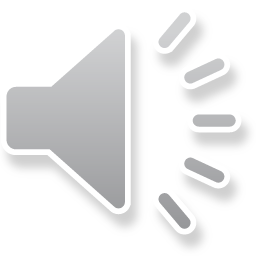 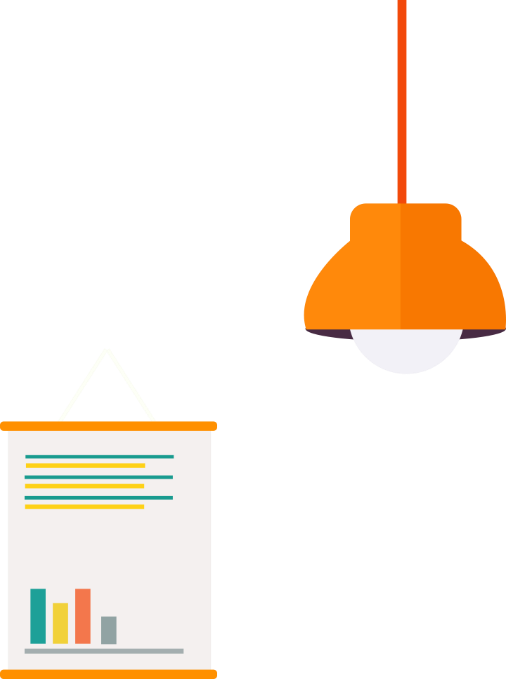 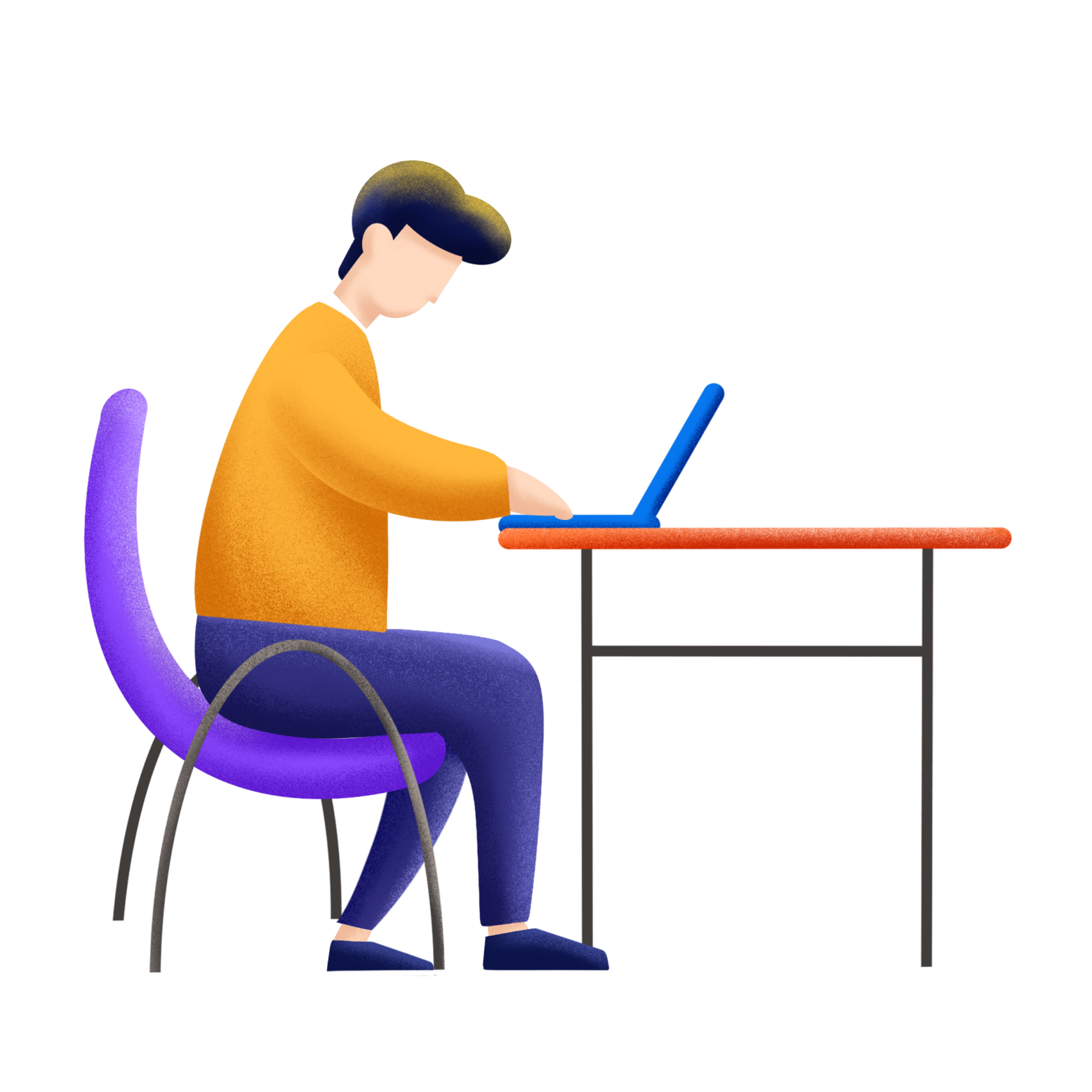 Work summary and plan of cashier in Finance Department
财务部出纳总结
财务部出纳年终工作总结及计划PPT模板
汇报人:喜爱PPT
时间:x月x日
目 录
01
02
03
04
出纳主要工作
出纳工作细则
发票注意事项
出纳工作计划
第一部分
出纳主要工作
Work summary and plan of cashier in Finance Department
出纳主要工作
办理银行存款转帐和现金的收取
负责现金支票、发票.收据的填开和管理。随时掌握银行存款余额,不签发空头支票。妥善保管好收付款凭证，月末及时转交给孔经理
往来款项的收付、依据当天的收入和支出按照凭证认真准确的填写财务日报表和短信报表,及时发送给各领导审核查实
出纳主要工作
按公司规定开贸发票时核对客户轻卡车系是否交够三万, SUV车系是否交够五万,否者不予开票,开票时,认真专注 审核票面信息填写无误时再打印发票，确保票面的准确性。
出纳主要工作
负责各部门]报销费用支出和员工借款工作。坚持财务手续，严格审核,对不符手续的凭证拒付、拒收
员工工资的发放。
出纳主要工作
主要工作
主要工作
整理汽贸的定车明细和交车明细,准确无误的收取车辆定金及尾款。每月月初整理服务的月结款和挂帐明细,与维修前台核对,准确收取各单位的月结款和挂帐款。
每月月底和市场部核对当月进车台数与转帐金额、和配件部核对当月采购配件的金额.核对无汉后,发给顺成，拿回进项发票及时认证。
第二部分
出纳工作细则
Work summary and plan of cashier in Finance Department
出纳工作细则
现金一经付清,原始凭证及时收回;多付或少付金额，由责任人负责。
严格执行财务制度,保管好限额的库存现金,把把每日收到的大额现金及时送到银行。不得”坐支”.如特殊原因没能及时存现。大额现金交给孔经理或经理保管，保险柜内不存放大额现金，保证资金的安全。
现金收付的,要当面点清金额.并注意票面的真伪。若收到假币,由责任人负责。
出纳工作细则
日清日结
工作细致
每日做好日常的现金盘存工作,日清日结、这样-来，问题便不会留到隔日,及时发现,及时改正。做到账款相符、账实相符。
员工借款无论金额多少,都须由各领导签字批准后,并用借支单借款。如若特殊情况，也要经各领导先口头同意,方可借款,后再补签。
出纳工作细则
每晚查明各账户的余额，汇报给各领导,以便总经理及财务经理了解公司资金运作情况，方便调度资金。
01
02
03
登记银行日记账时先分清账户,避免张冠李戴。
保管好各公司的空白支票,不得随意乱放。
银行账处理
出纳工作细则
报销审核
在支付凭证单.上经办人是否签字,领款人是否签学;若无应补附在支付证明单后的原始票据是否有涂改;

若有问明原因或不予报销。

正规发票是否与收据混贴。若有，应分开贴。
报销审核:支付证明单上是否有各领导签字，若无，不予报销。
出纳工作细则
转账支付
1
2
网上银行:根据填写无误且手续完备的转款申请单,配合各部]在网上填写对方单位户名、开户行、账号等信息,然后通知复核人员进行复核办理转帐事宜。
转帐支票:根据填写无误且手续完备的转款申请单,配合各部门]在支票上填写日期、对方单位户名、金额、用款明细、加盖公司财务章、个人私章再到银行办理转帐事宜。
第三部分
发票注意事项
Work summary and plan of cashier in Finance Department
发票注意事项
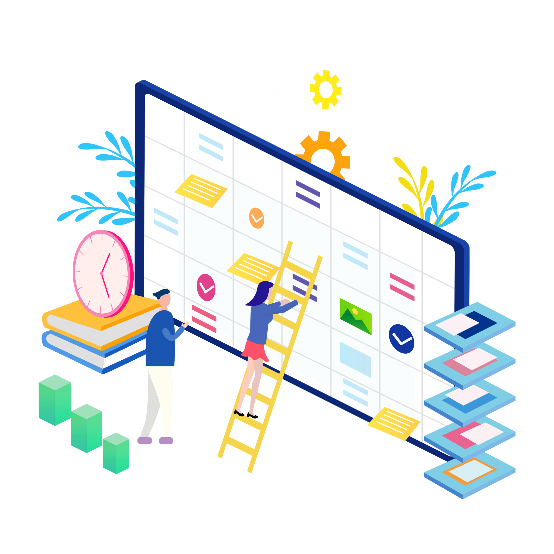 发票的购买、开具、红字、认证、抄税、报税
购买发票时需带购票人身份证、税控IC卡或税控盘、税务登记证、发票购领簿、发票专用章。( 购发票验旧更新表在国税局可拿到)
开具发票所需资料普通发票:公司名或车牌号码、维修类型(普通维修，事故车、三包。首保，新车装饰)、金额。
开具发票所需资料专用发票:公司名称、纳税人识别号、客户地址、座机电话、开户银行及帐号、维修类1型(普通维修、事故车、三包、首保、新车装饰)、金额。
发票注意事项
购买方的拒收证明加盖公章、填写红字申请单加盖财务章、国税局的开票通知早。
出纳电脑可认证服务发票会计电脑可认证汽贸发票。备注:运输发票本维码的要去国税局认证。
每月初、开具本月发票前、报税前山
每月初、开具本月发票前、报税前山
开红字发票
认证发票
抄税
报税
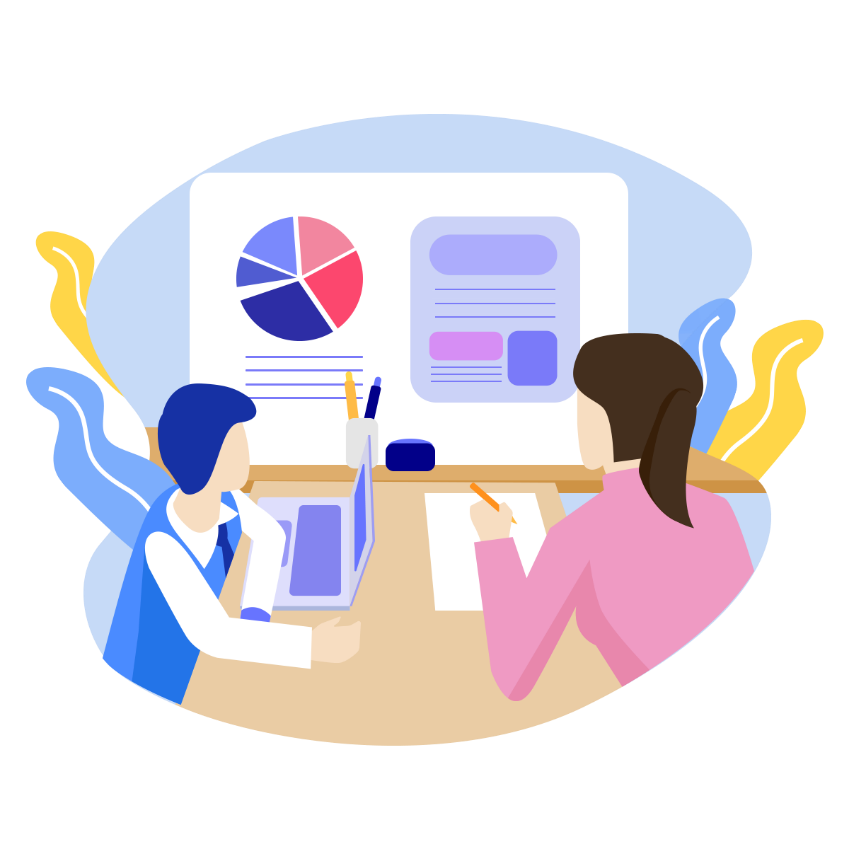 第四部分
出纳工作计划
Work summary and plan of cashier in Finance Department
出纳工作计划
加强应收账款的管理,协助公司领导做好公司的资金回笼。
加强应收账款的管理,协助公司领导做好公司的资金回笼。
严格遵守财务制度,热情解答各领导的问题。
吸取上-年的遗憾不足,积累相关的工作经验,及时总结,及时补救,进一步完善自己的工作!
进一步提高在财务方面的综合素质，不断学习提高自己的业务水平和知识技能.为领导经营决策提供真实可靠的依据!
出纳工作计划
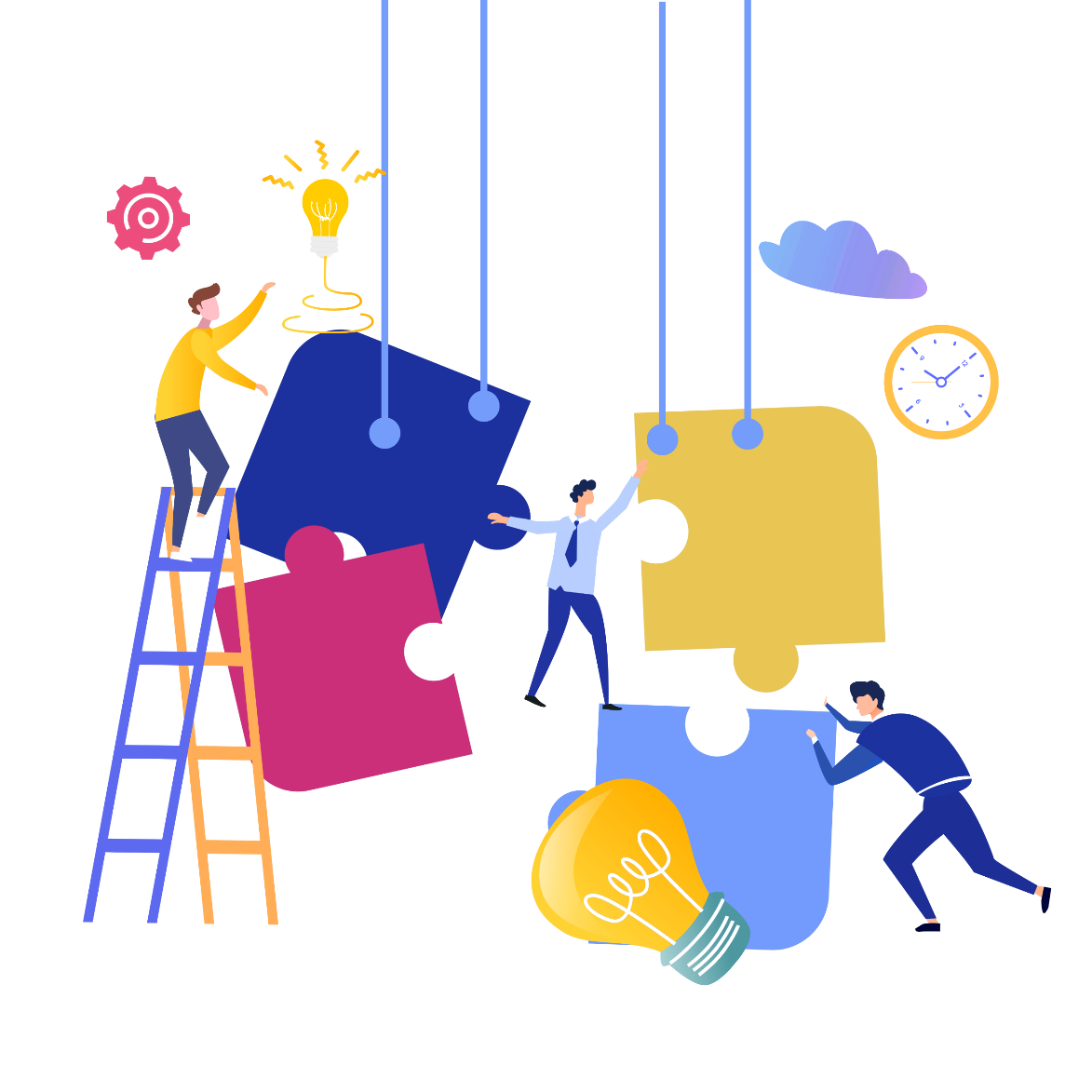 01收取汽贸车款时
02收取月结款时
03现金支持
先与财务日报表核对客户交款明细,再与相关业务人员核对车款金额确定金额无误时,准确收取车认。
先与维修前台核对月结款金额，核查每张维修工单的打折项目是否有误。确.定无误,准确收款该款项。
在收到各部门]报销单时,先检查凭证信息的正确性。是否有重复报销和各领导是否签字等，确定凭证完整时。方给手付款，当面与收款人点清金额。做到准确无误支付
出纳工作计划
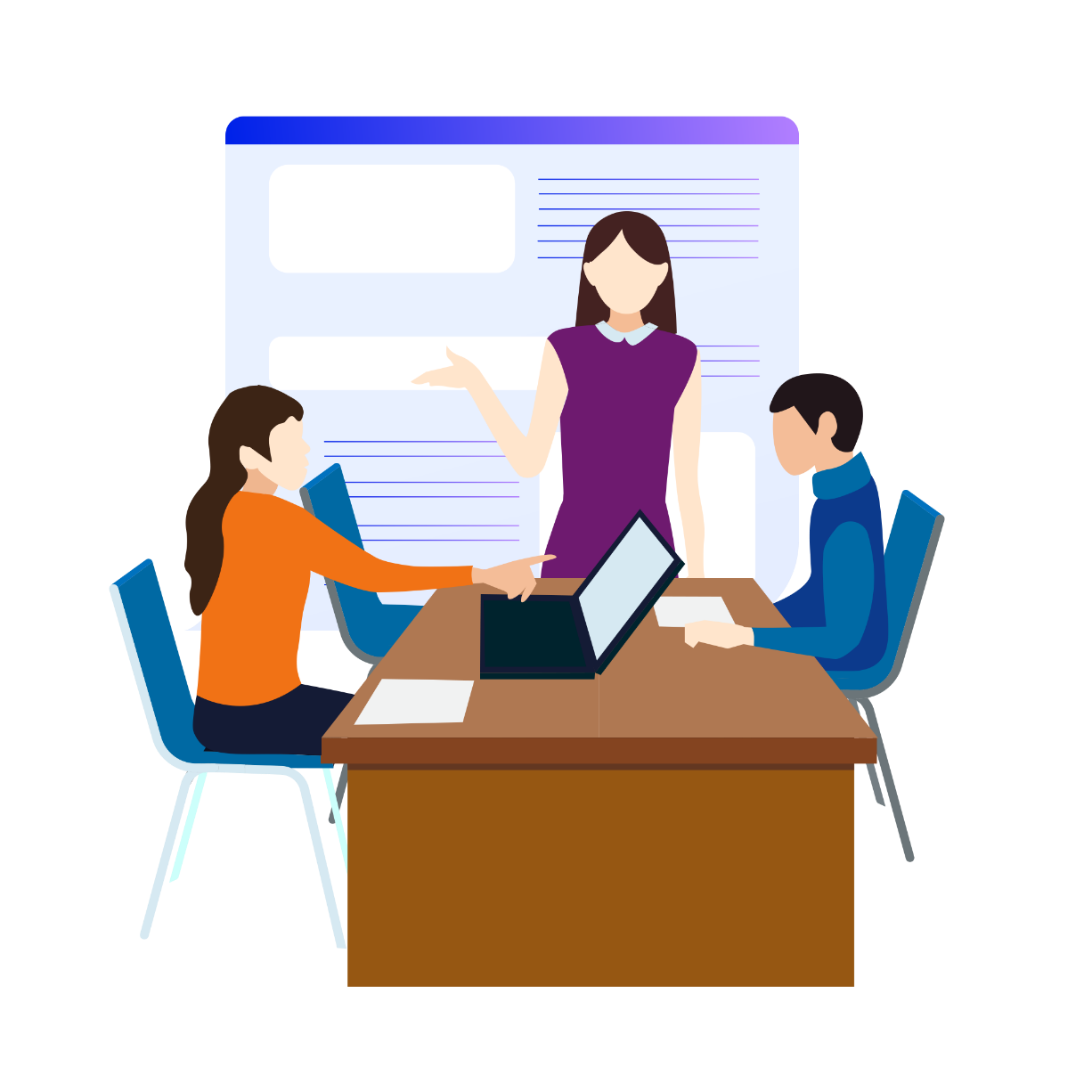 04 银行账目和支票管理
收到填写无误且手续完备的转款申请单,在网上准确填写对方单位户名、开户银行账目和支票管理行、账号、金额等信息,填写完整后,检查各项信息确定无误后方可点确认转帐
每晚核查银行进出账明细， 确定各银行账户扣款和进款明细无误.如有问题及时上报领导。
随时掌握银行金额.不签发空头支票。
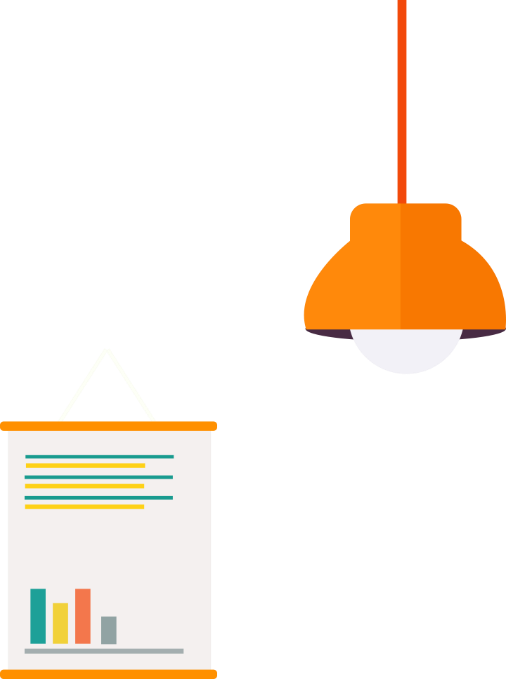 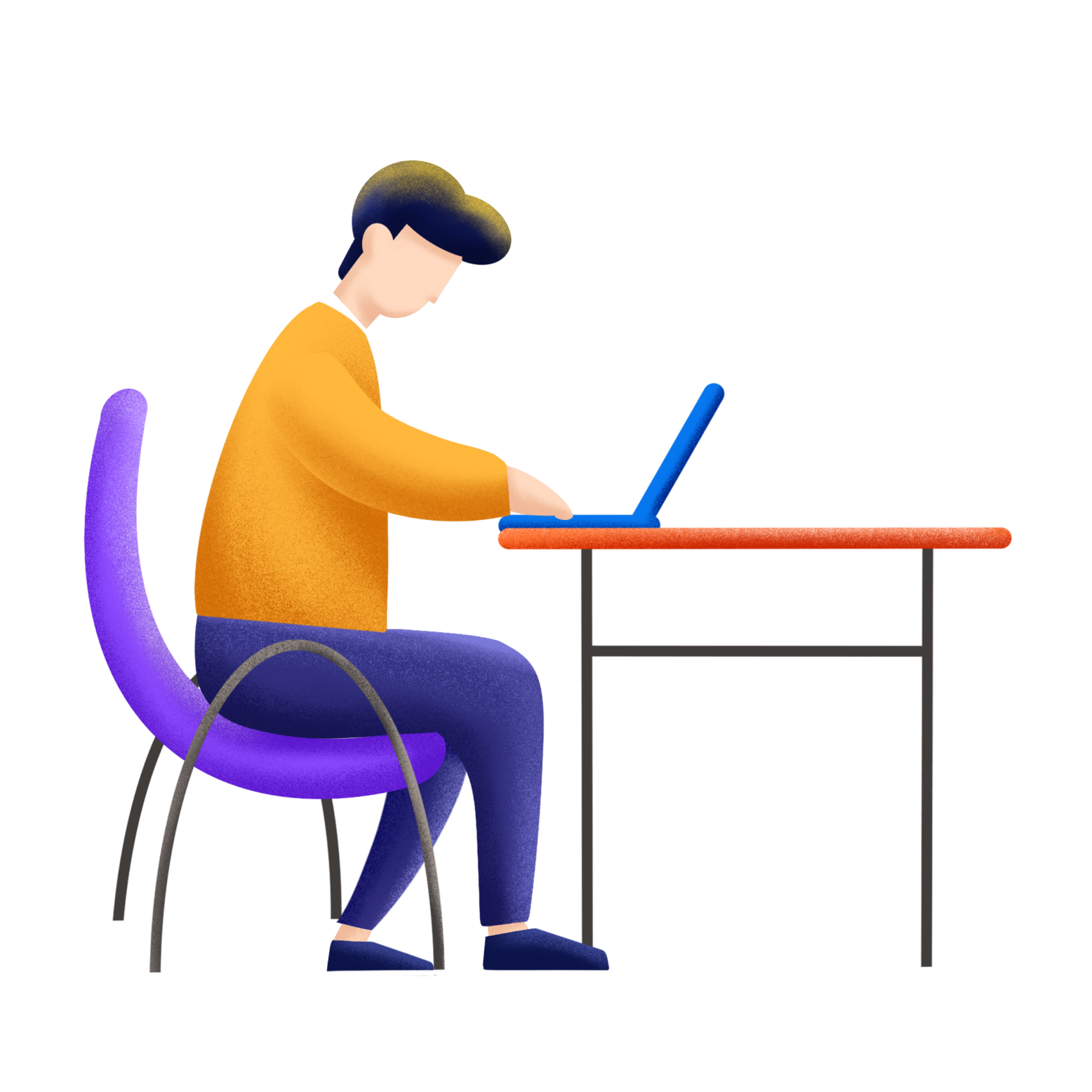 Work summary and plan of cashier in Finance Department
演示完毕感谢观看
财务部出纳年终工作总结及计划PPT模板
汇报人:喜爱PPT
时间:x月x日